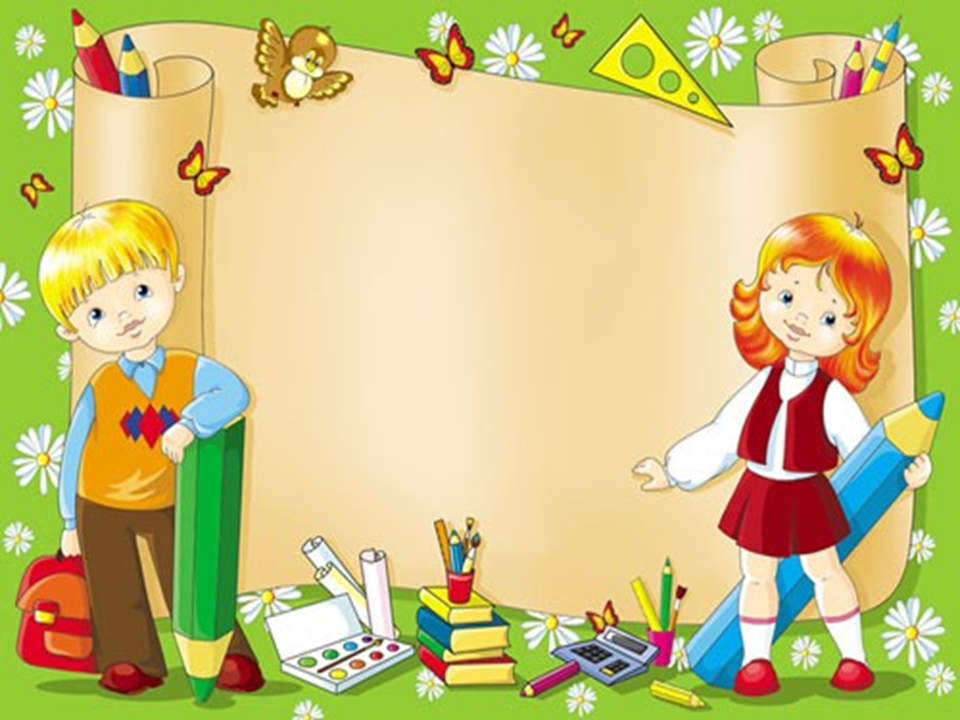 Презентация проекта
«Математика вокруг нас!»

Подготовили: 
Мулюхина Наталья Николаевна
Симагина Анастасия Петровна
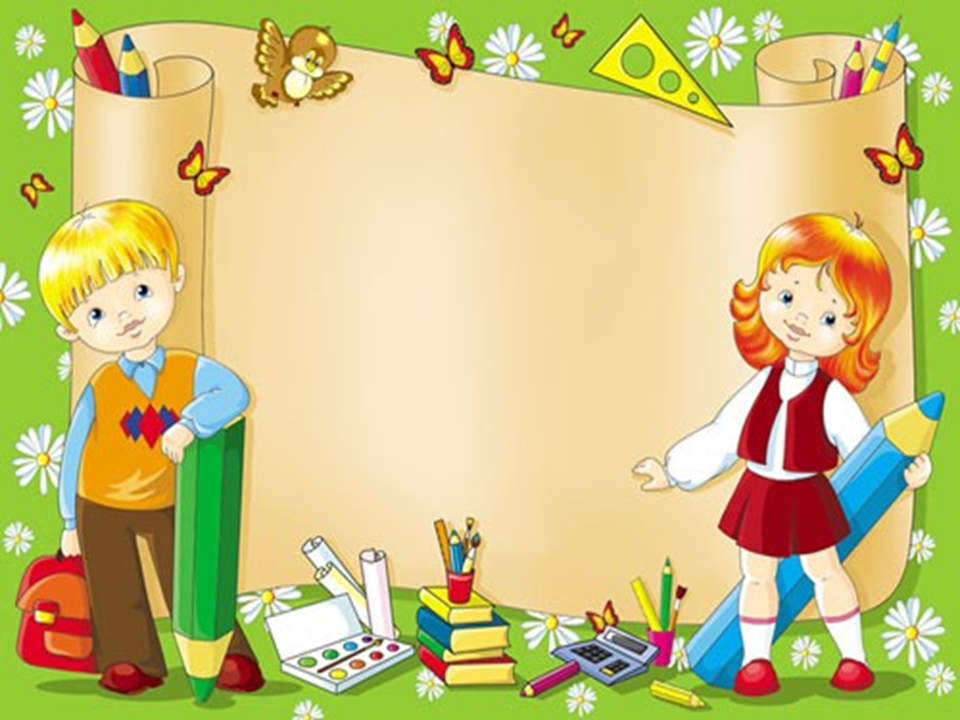 Аннотация проекта:
Проект направлен на решение вопросов развития интереса к игре и к математике.
Обоснование необходимости проекта:
Современному обществу нужны люди интеллектуально смелые, самостоятельные, оригинально мыслящие, творческие, умеющие принимать нестандартные решения. Все эти качества личности в дошкольном возрасте можно сформировать при помощи разнообразных игр через проектную деятельность.
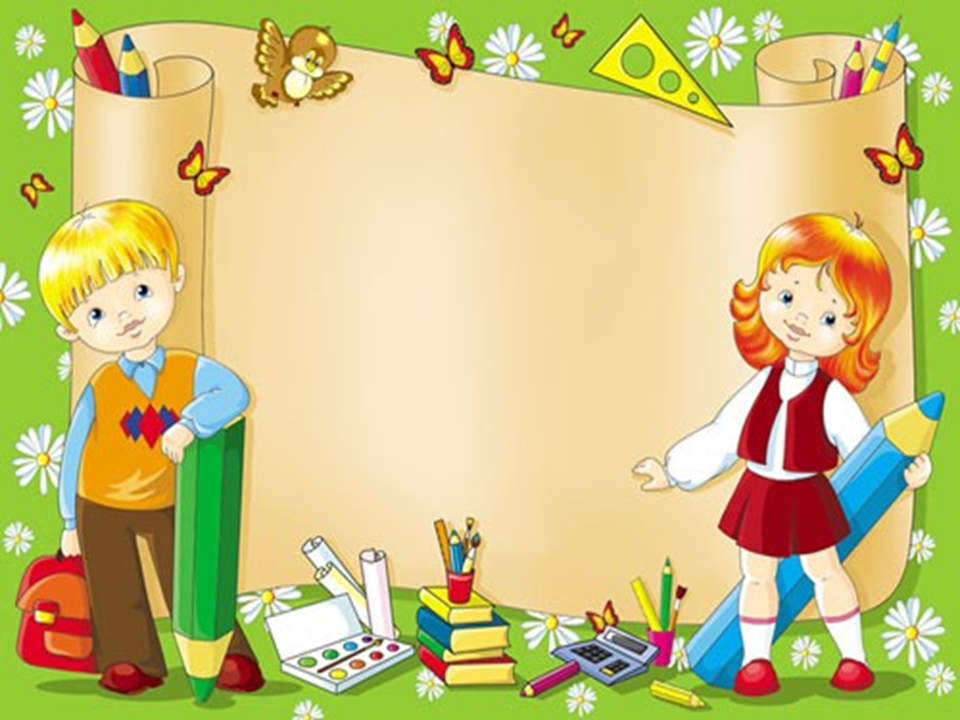 Участники проекта: дети 6-7 лет (группа № 4), педагоги группы, родители воспитанников.
Цель проекта: Повышение у детей старшего дошкольного возраста интереса к математике посредством создания условий для исследовательской деятельности по изучению геометрических фигур, цифр и линий во взаимосвязи с окружающей жизнью, с предметами ближайшего окружения.
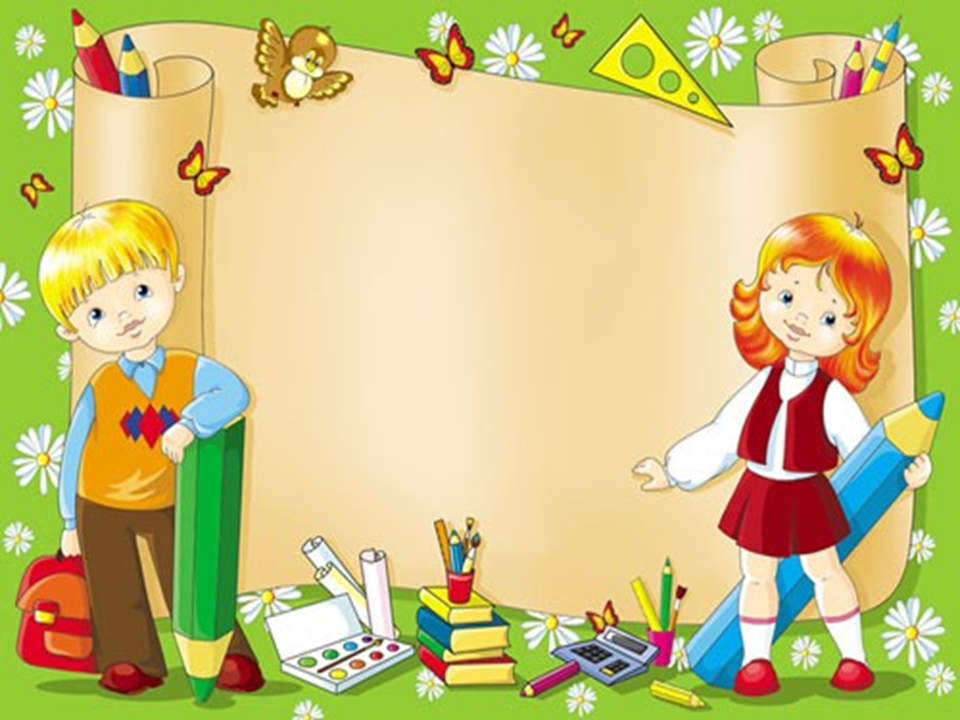 Продолжительность проекта:
среднесрочный
(3 месяца – сентябрь, октябрь, ноябрь)

Первый этап: подготовительный
/сентябрь месяц/
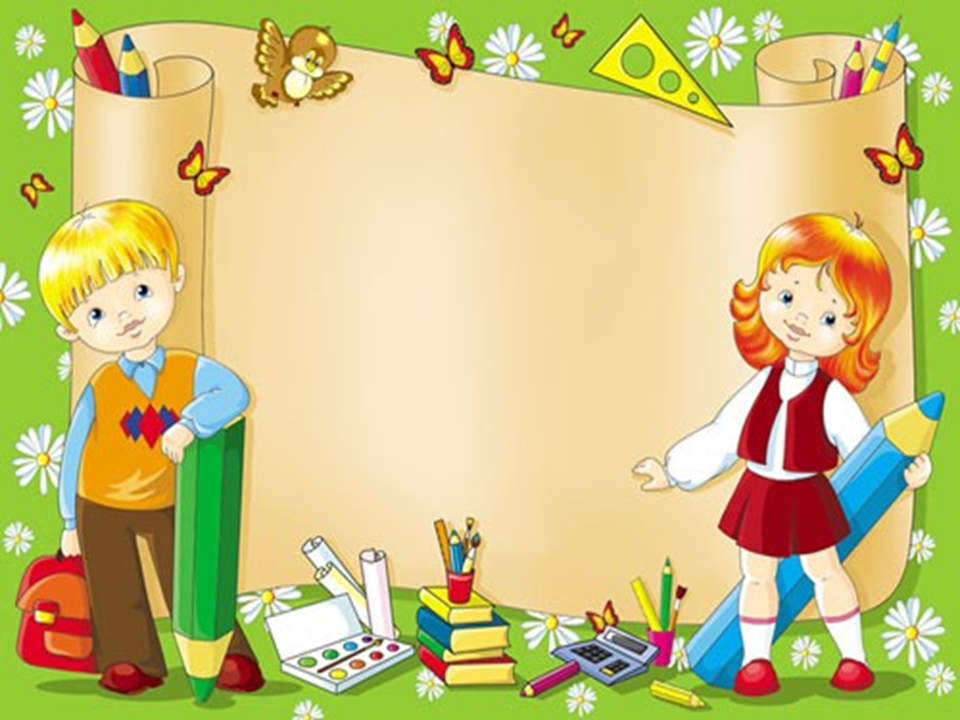 План реализации:
Выбор темы
Постановка проблемы
Постановка цели
Обдумывание шагов по достижению цели, форм и методов работы
Подбор методической литературы и дидактических игр
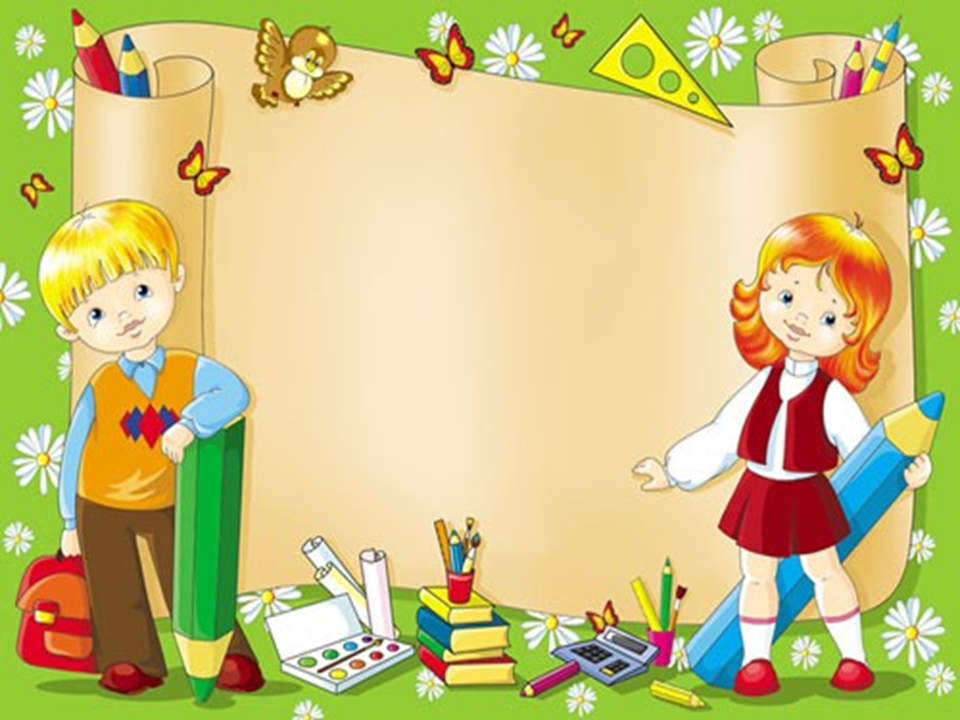 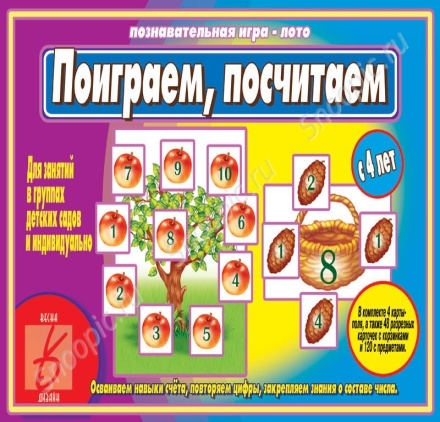 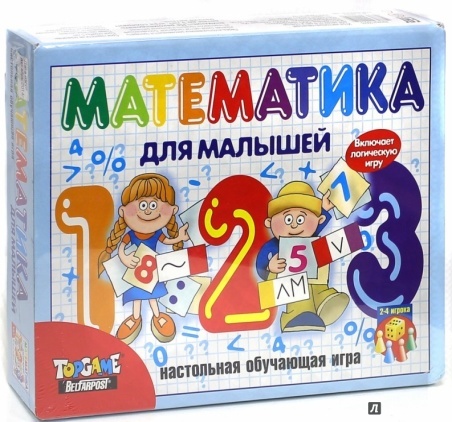 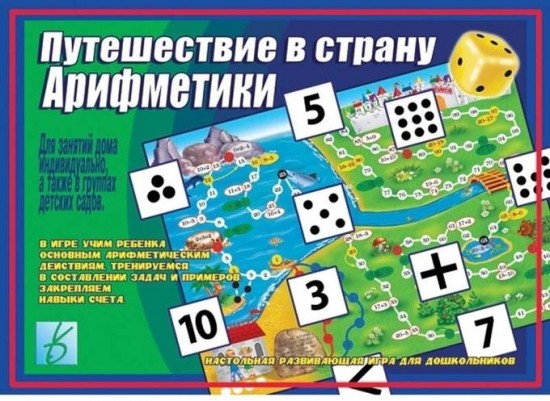 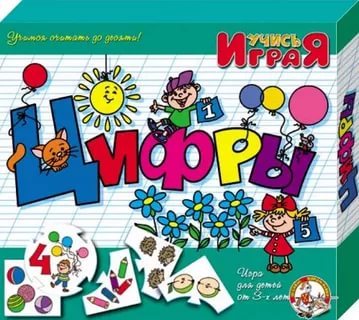 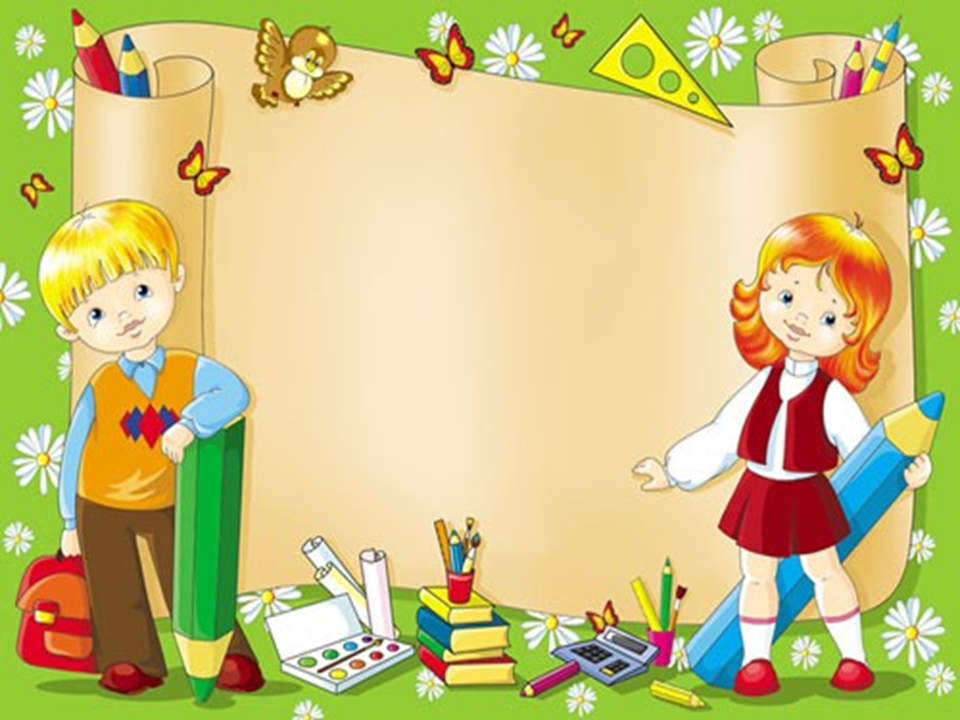 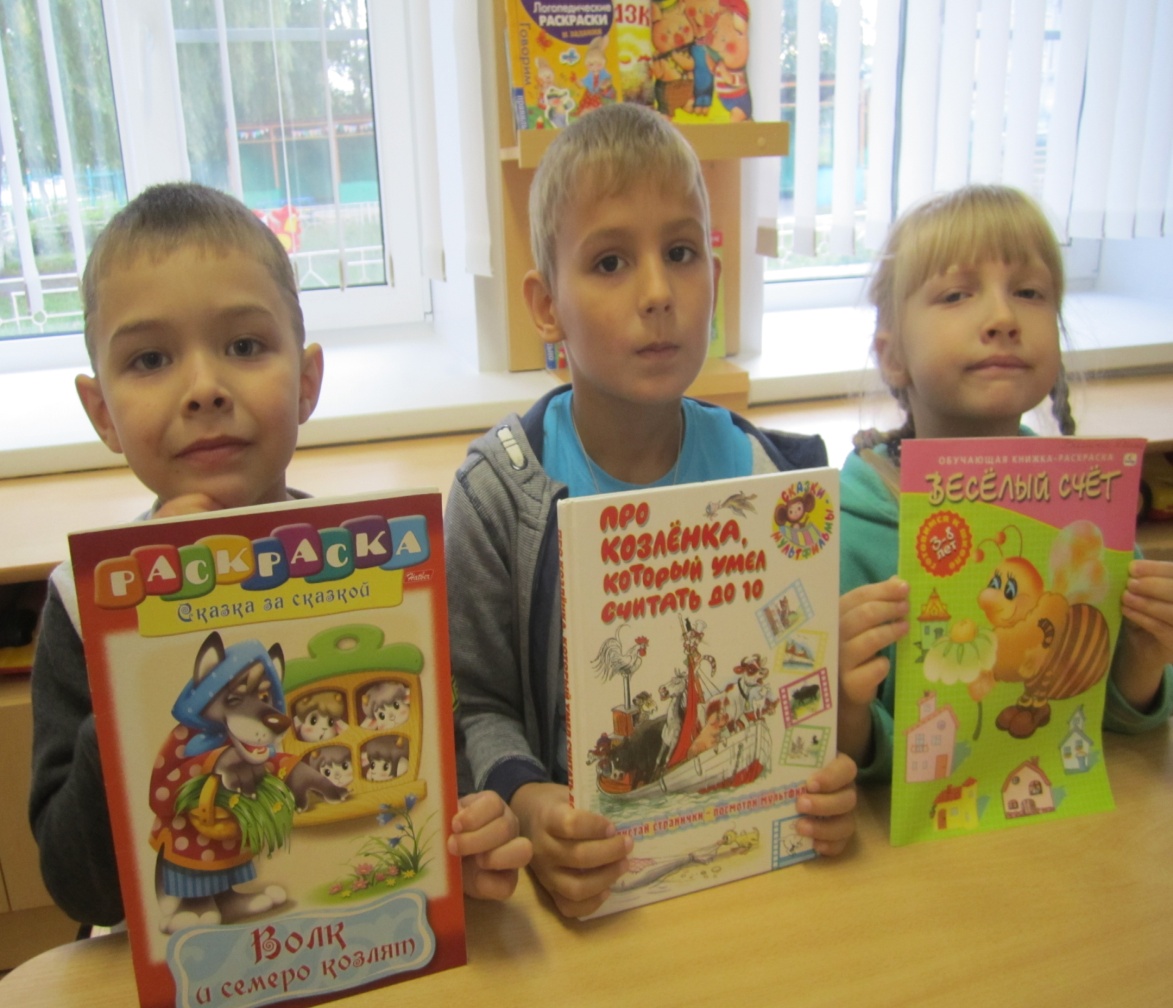 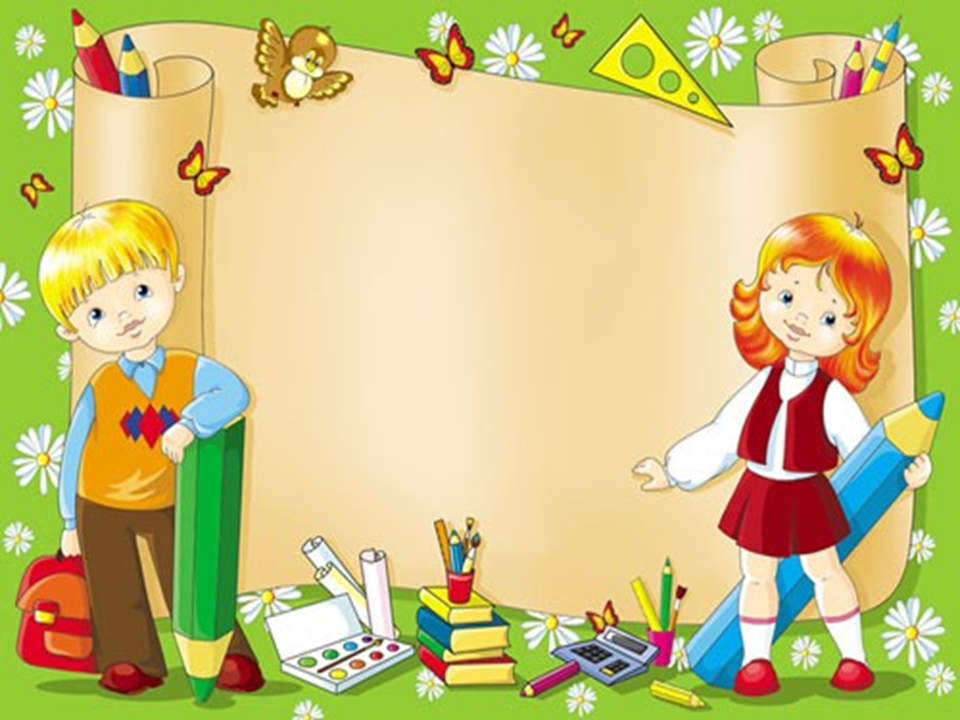 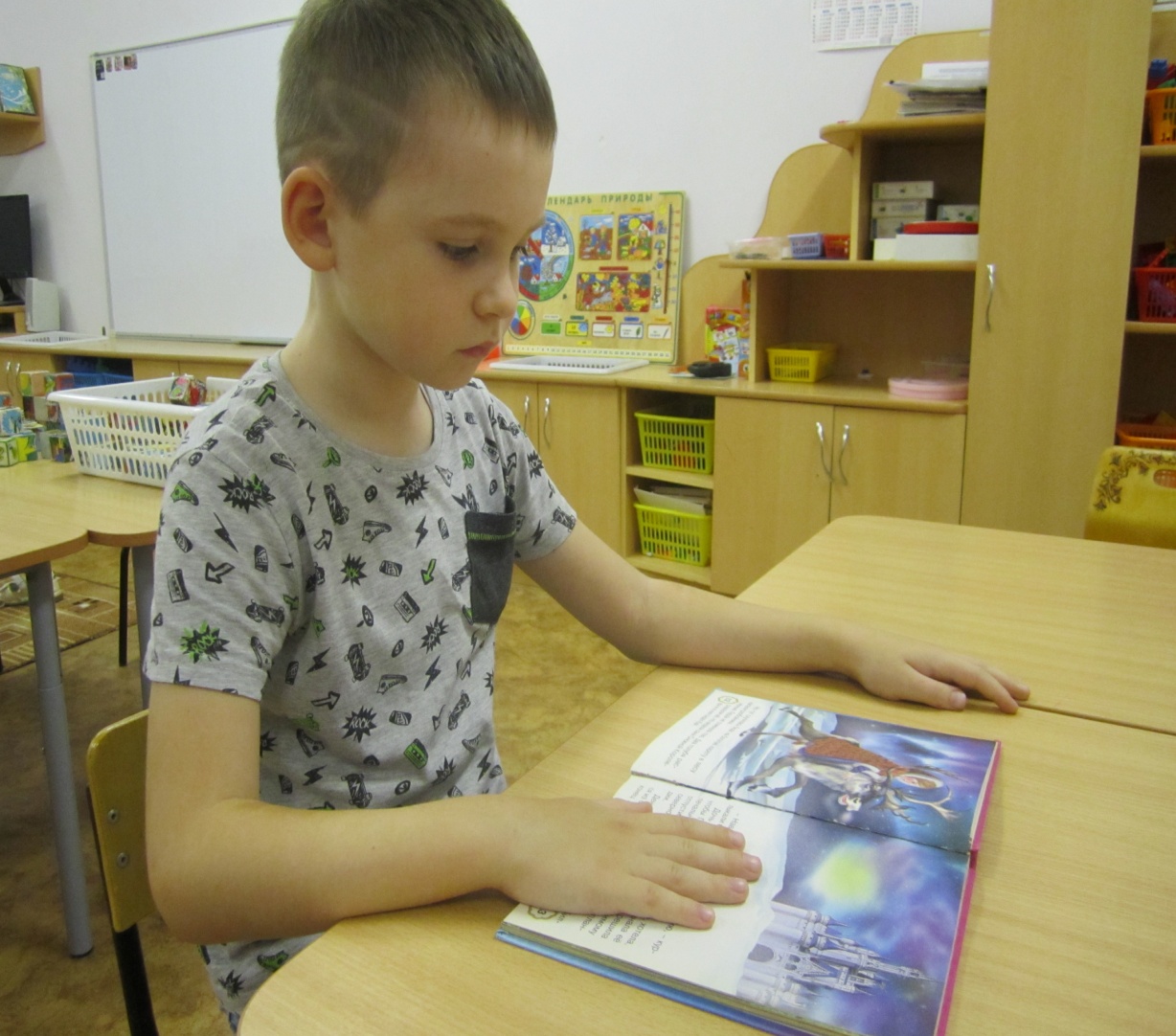 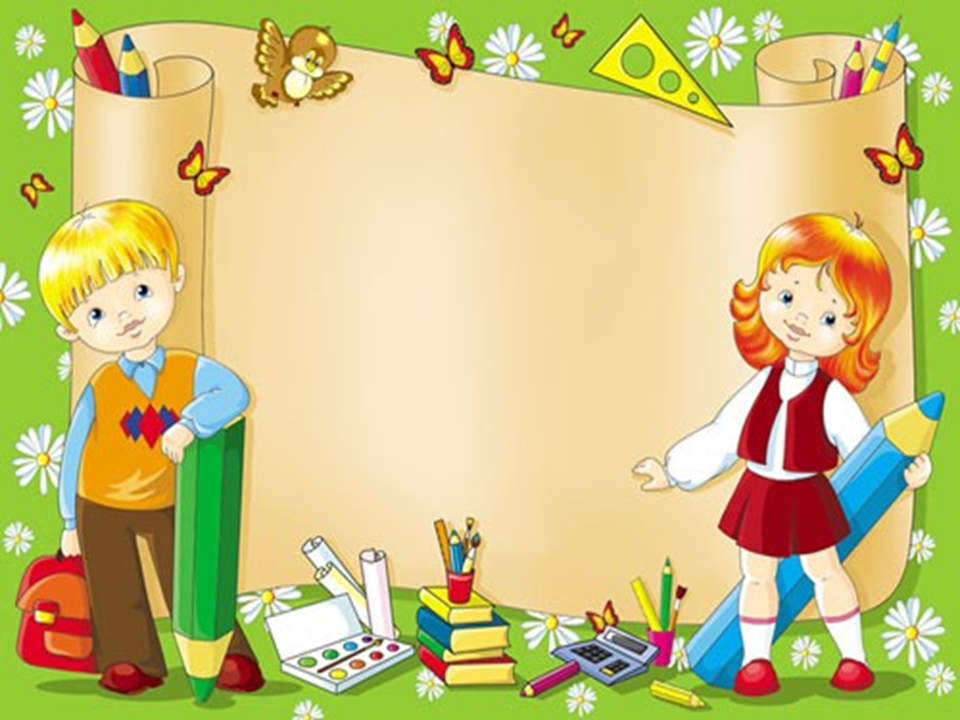 Второй этап: исследовательский
/октябрь месяц/

План реализации:
Дидактические игры
Наблюдения
Беседы
Отгадывание загадок
Рассматривание картин и иллюстраций
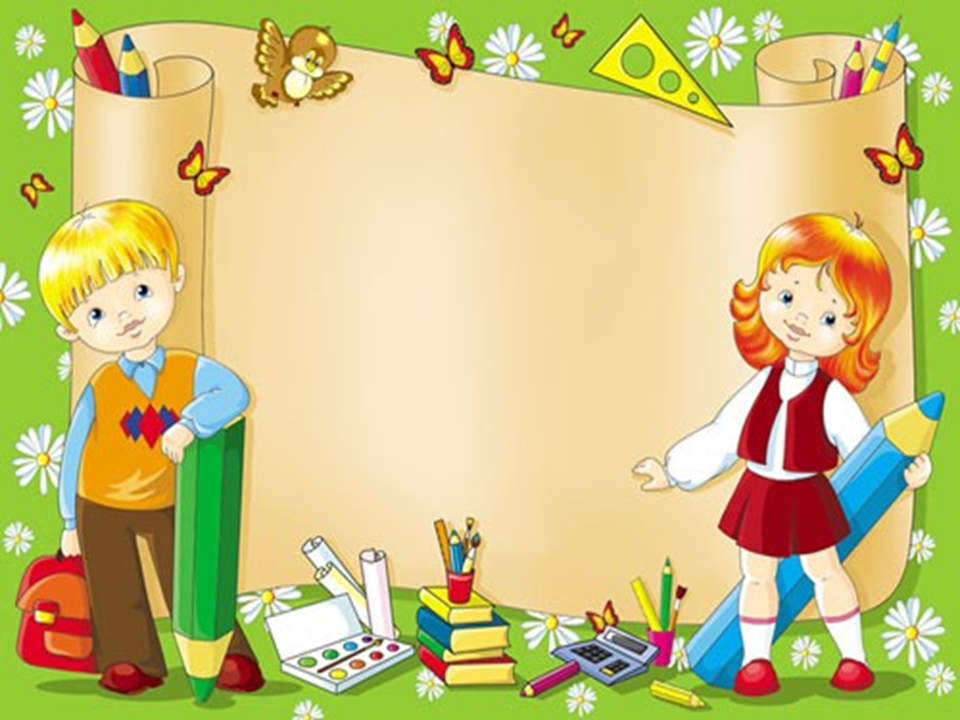 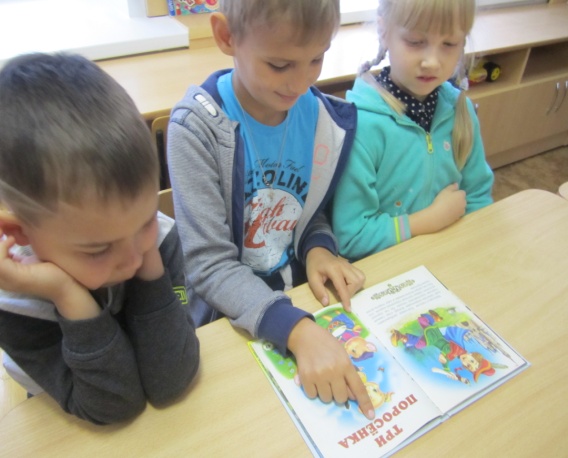 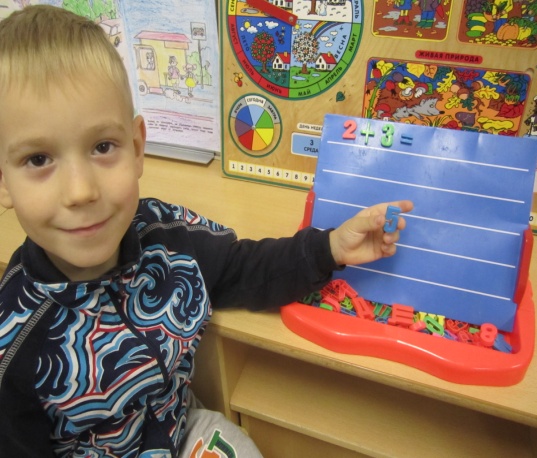 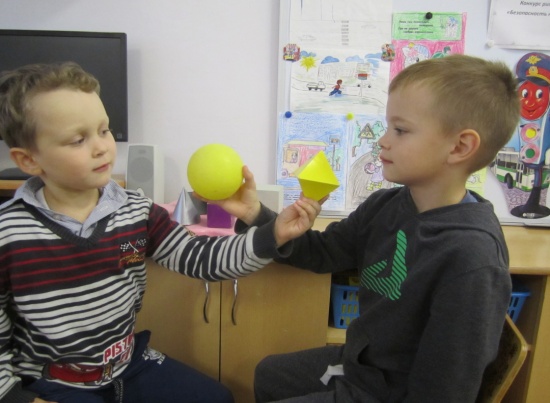 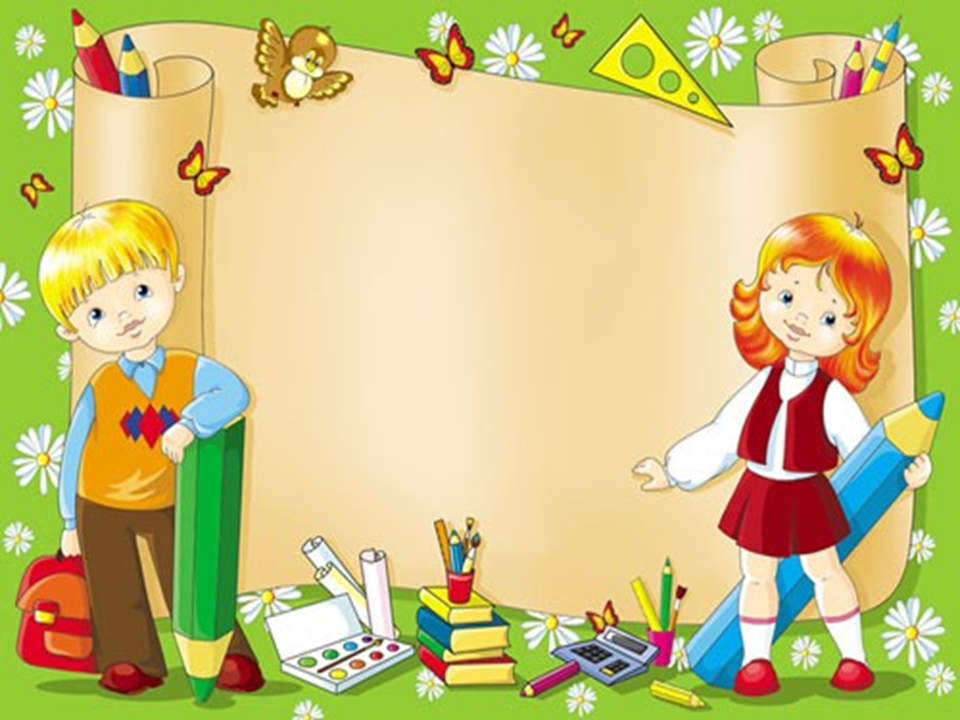 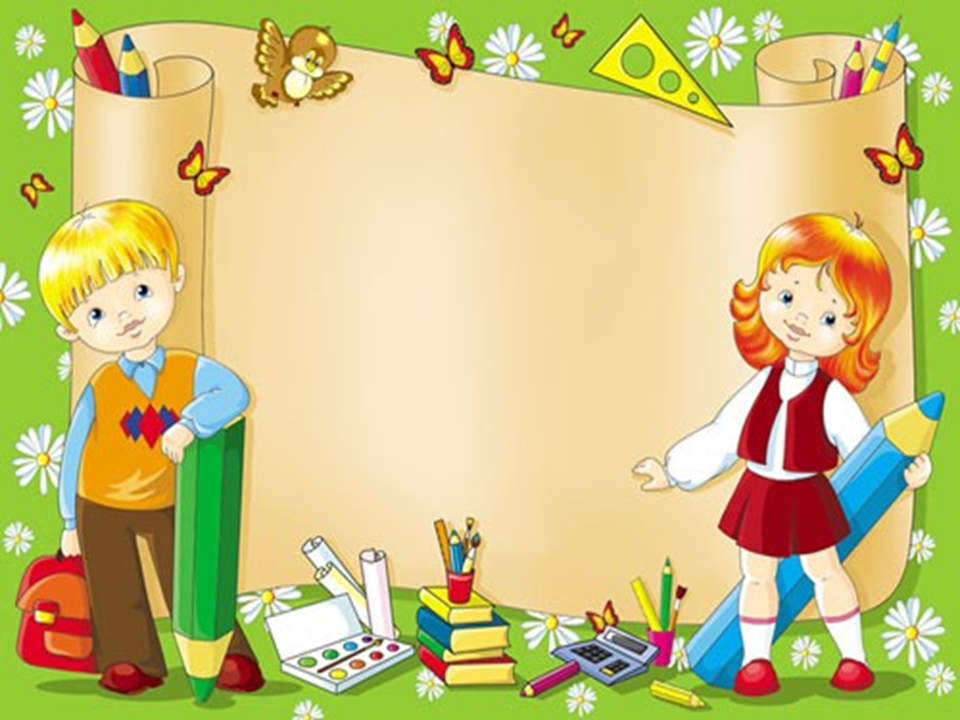 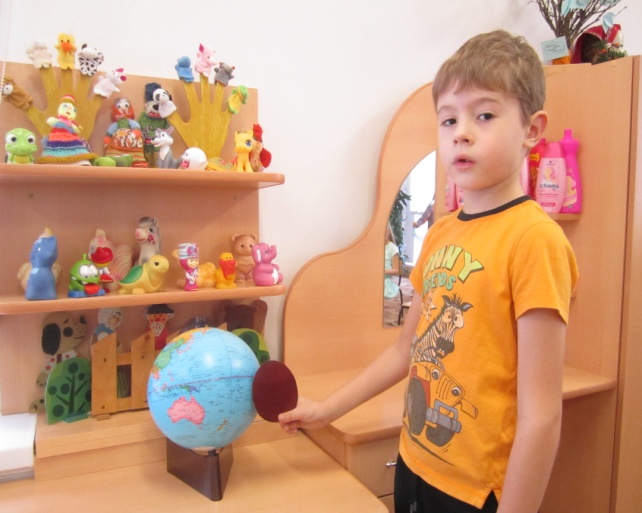 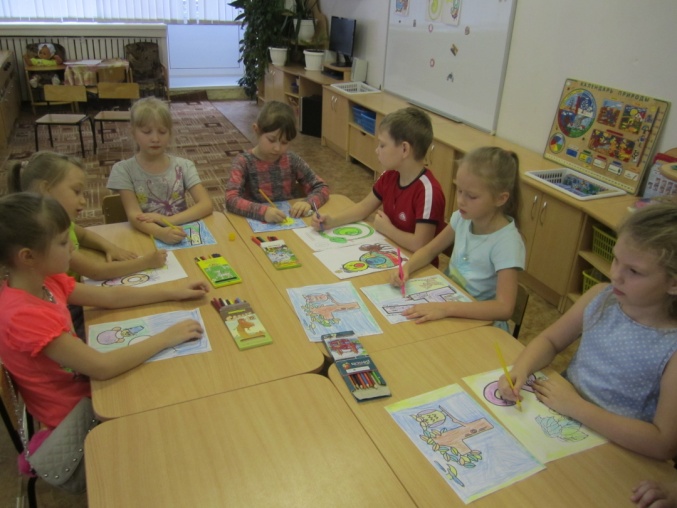 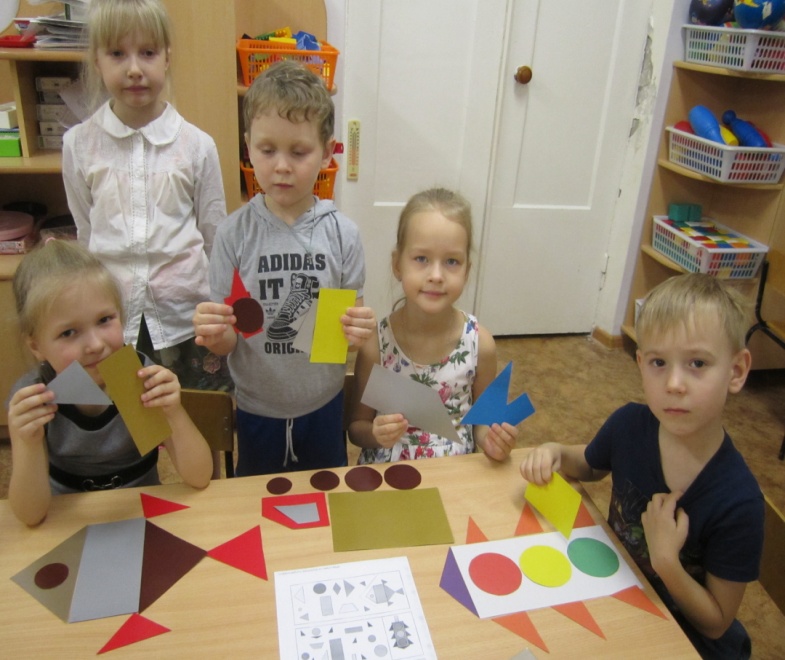 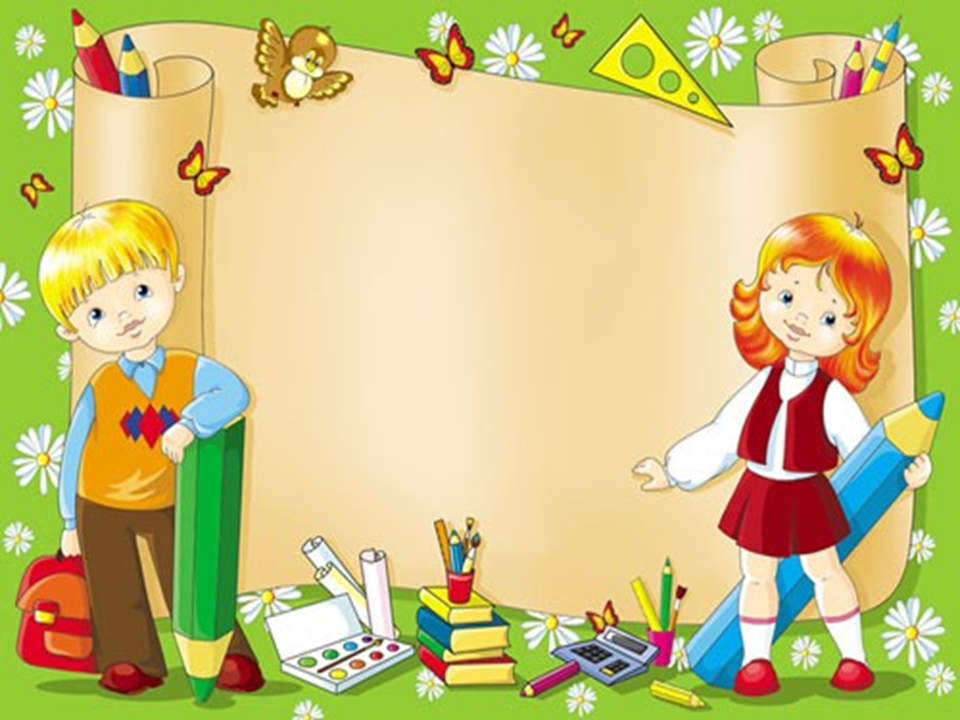 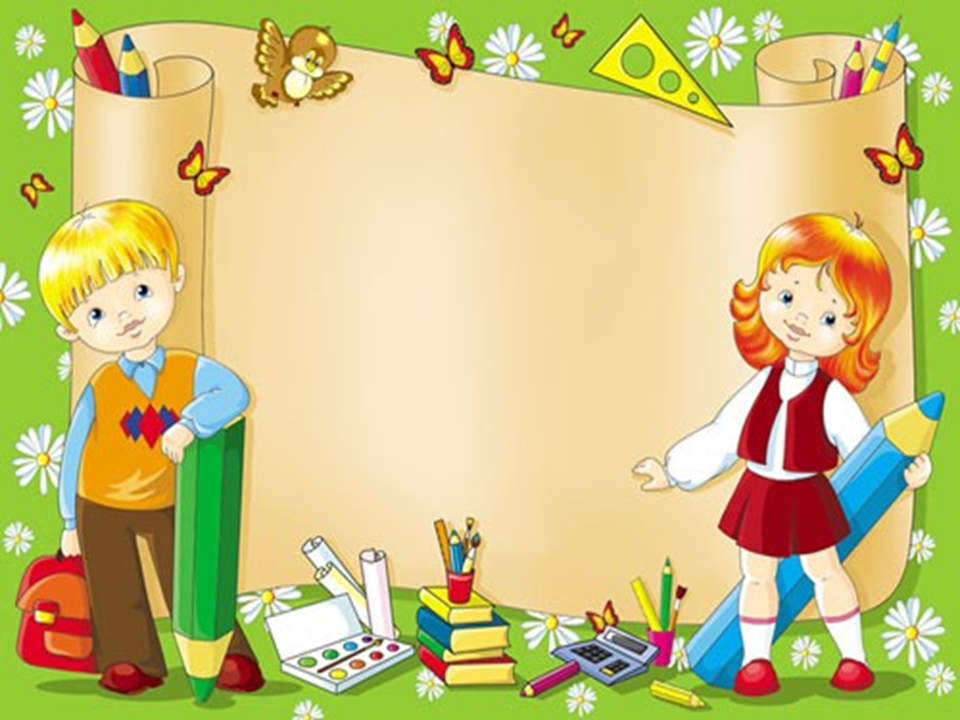 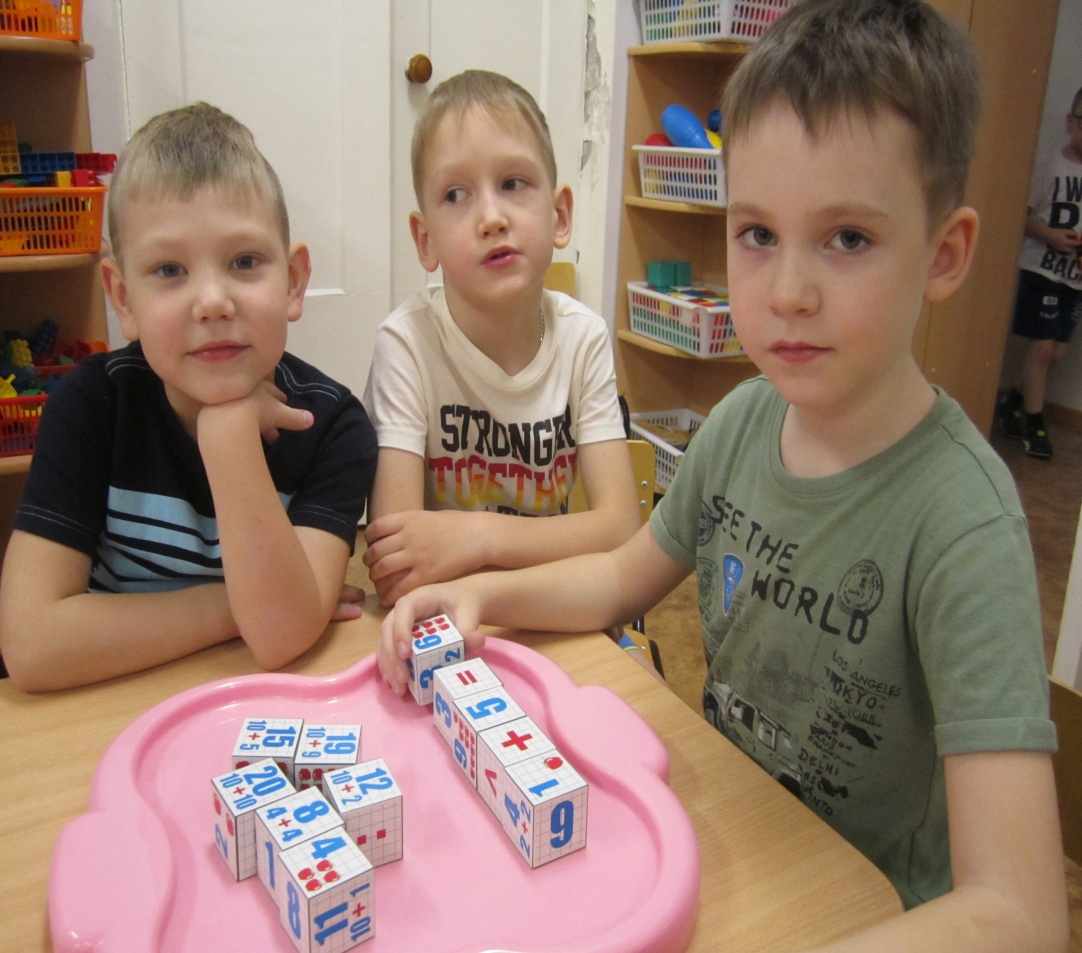 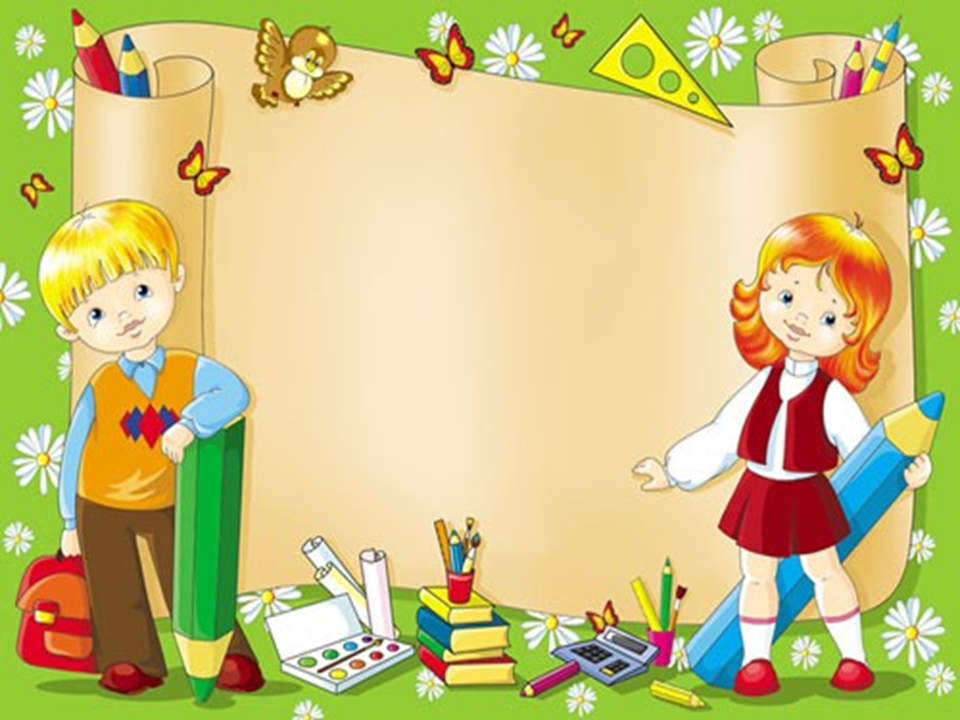 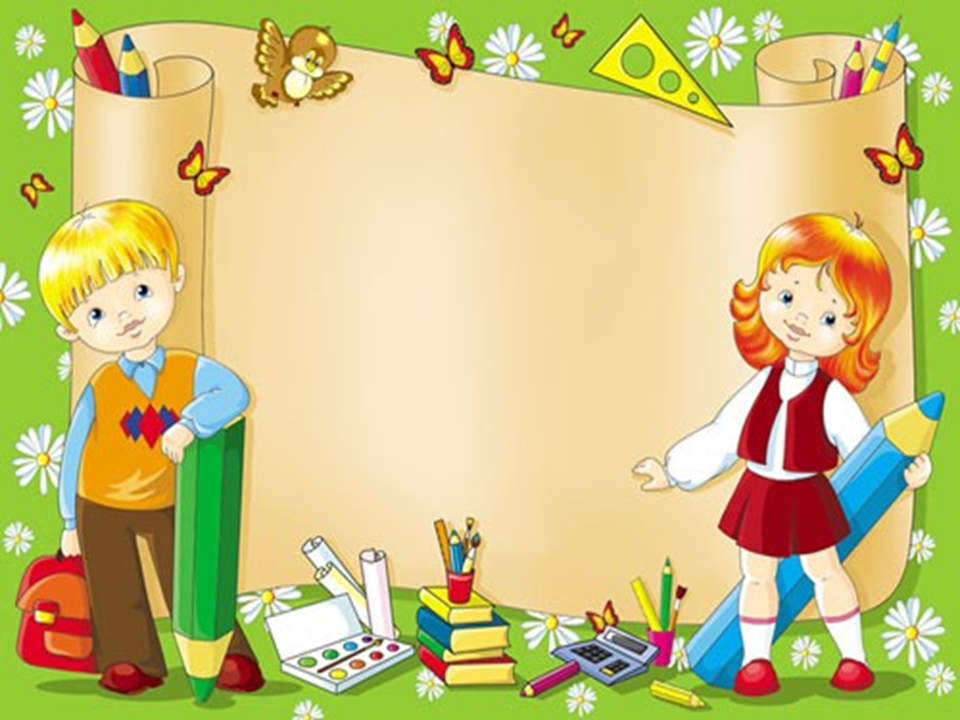 Третий этап: заключительный, обобщающий  /ноябрь месяц/

План реализации:
НОД
Тематический коллаж «Превращение фигур в предметы»
Математический вечер
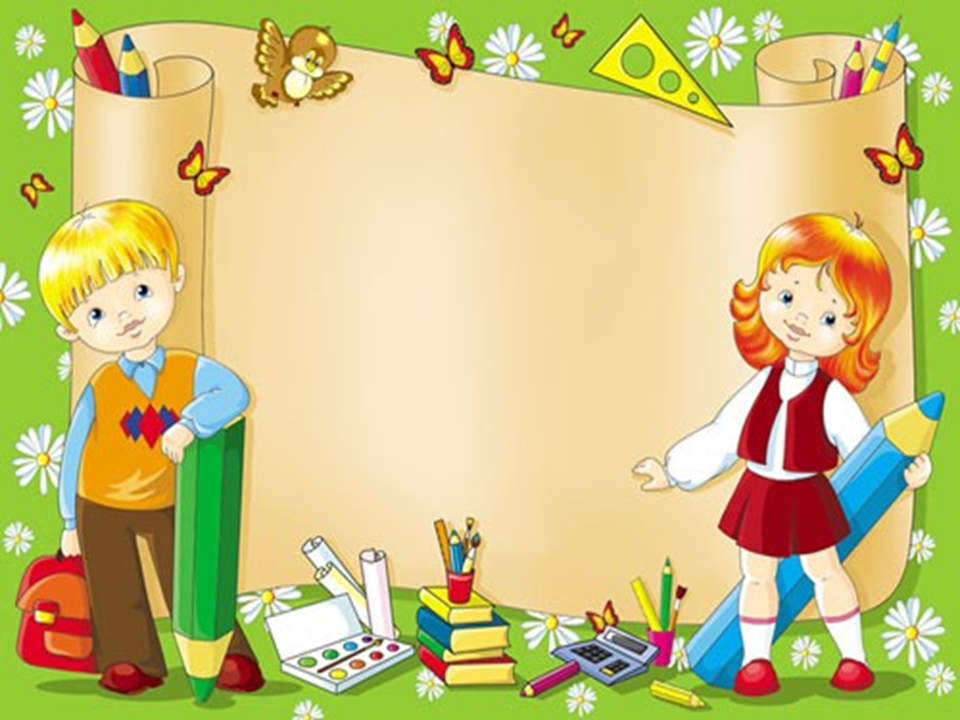 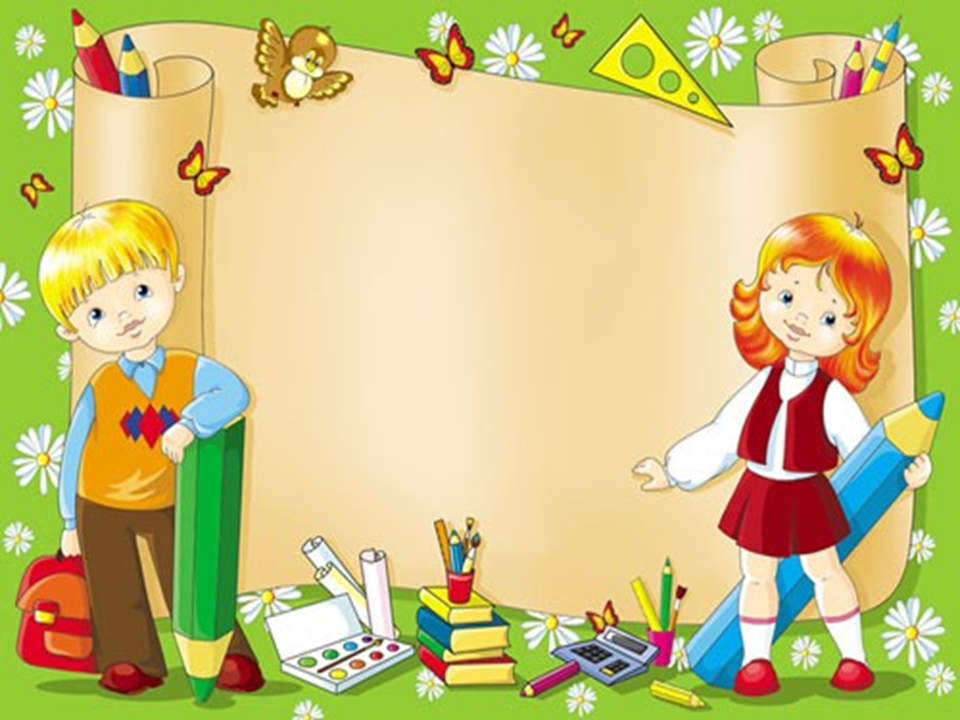 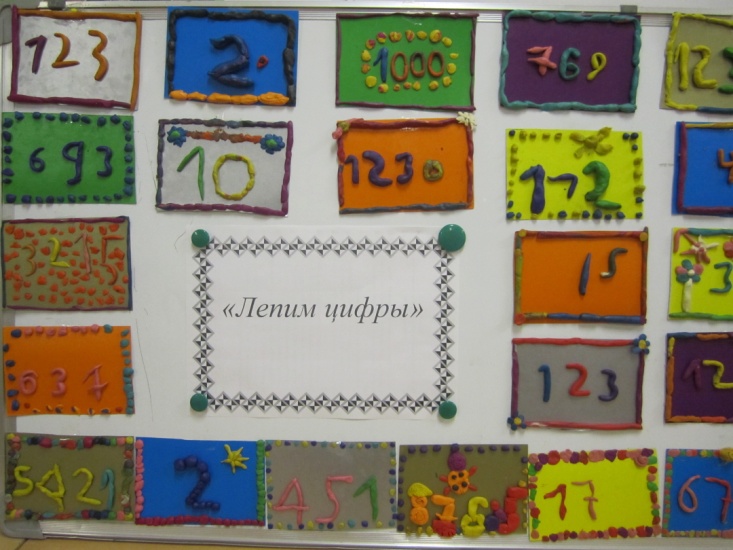 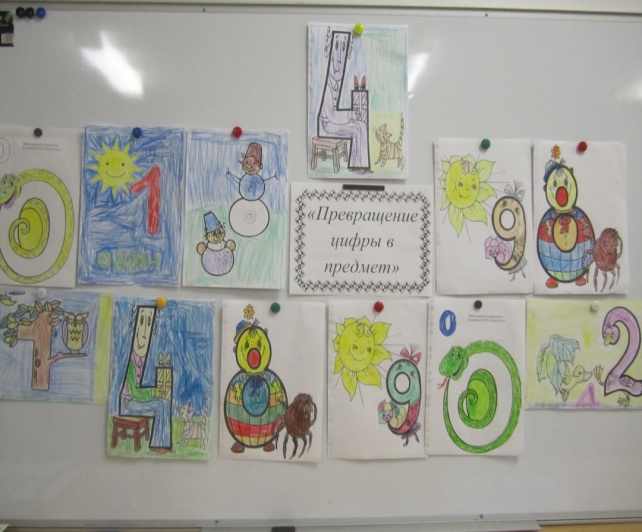 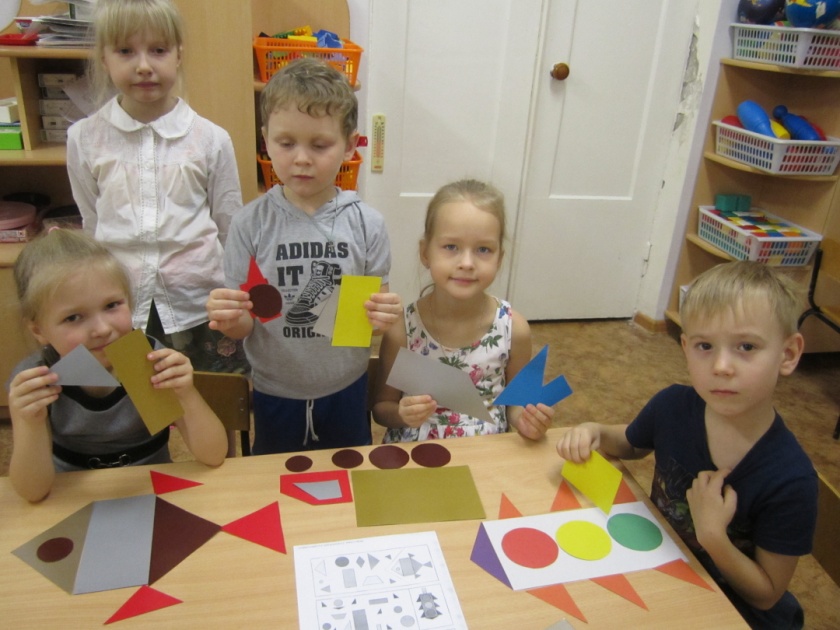 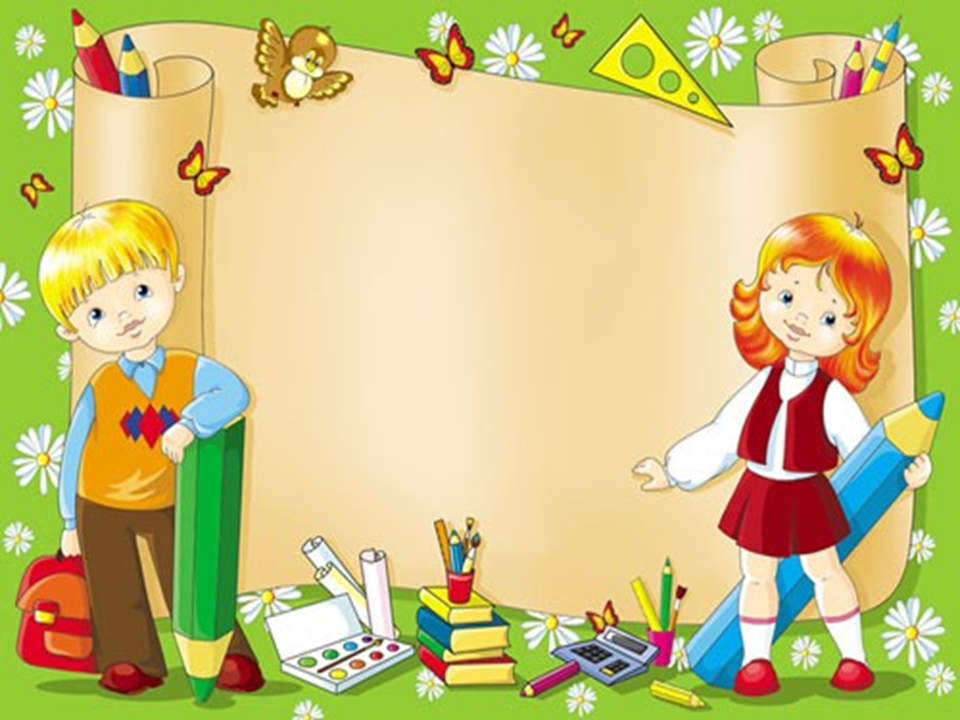 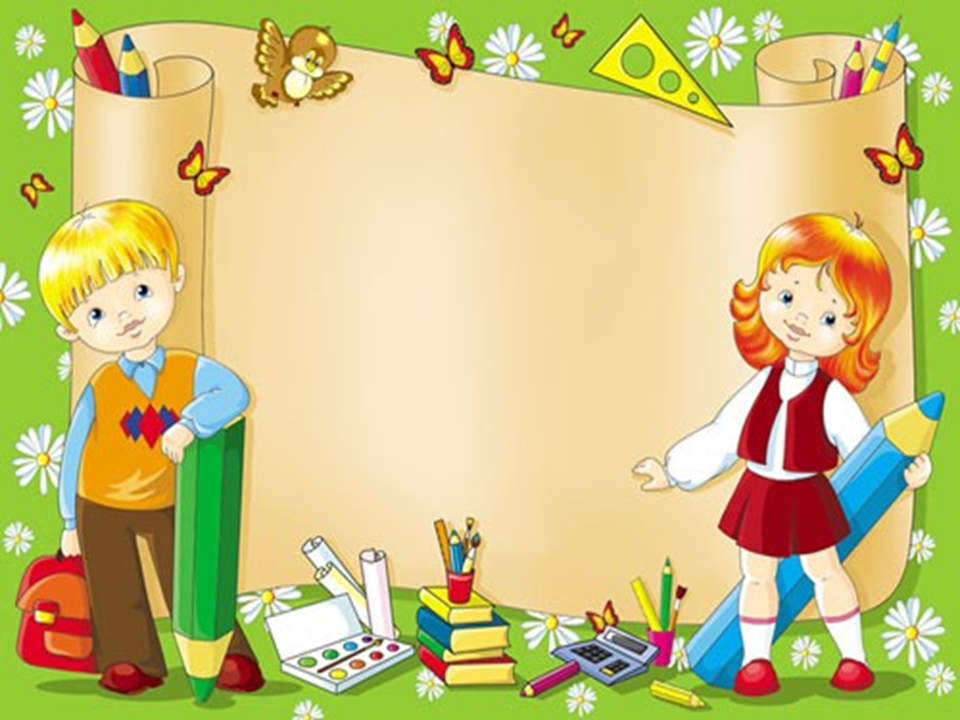 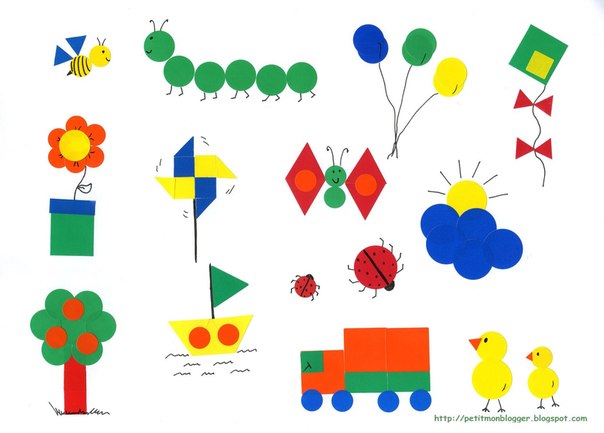 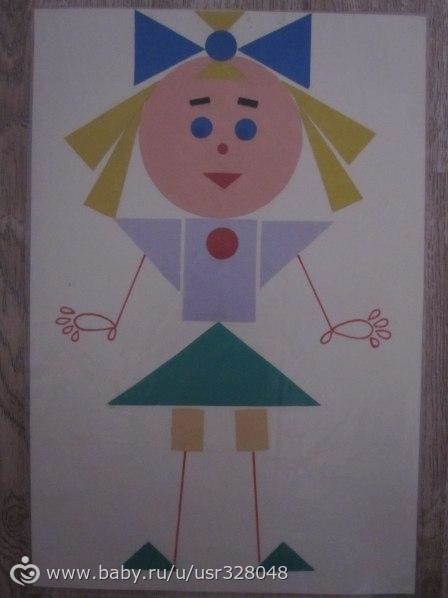 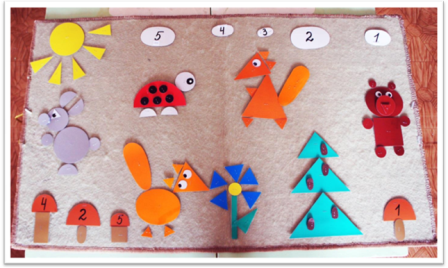 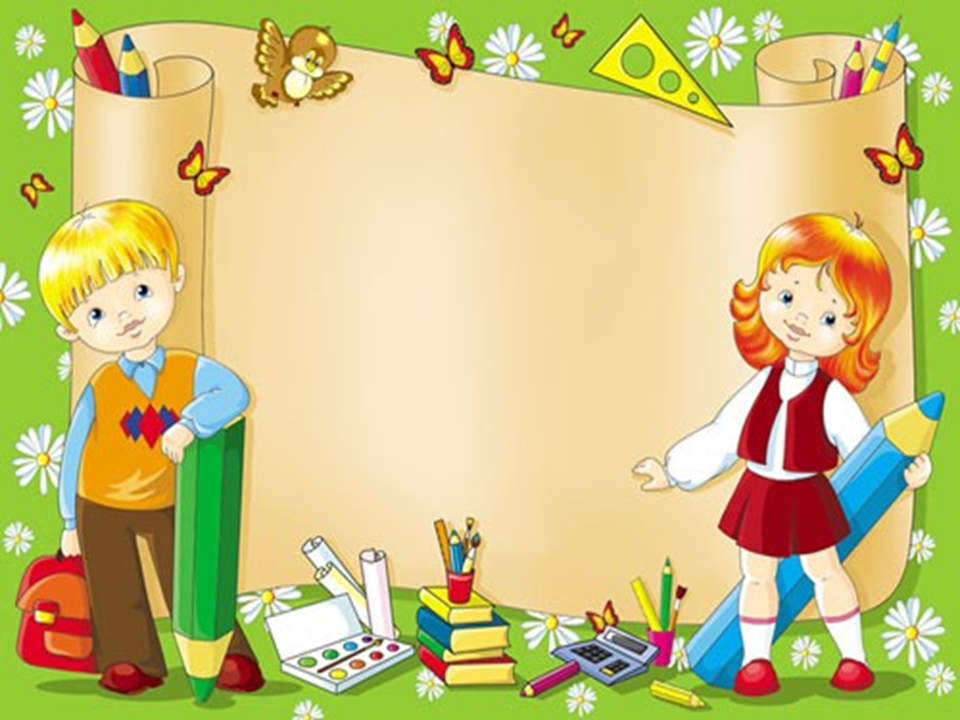 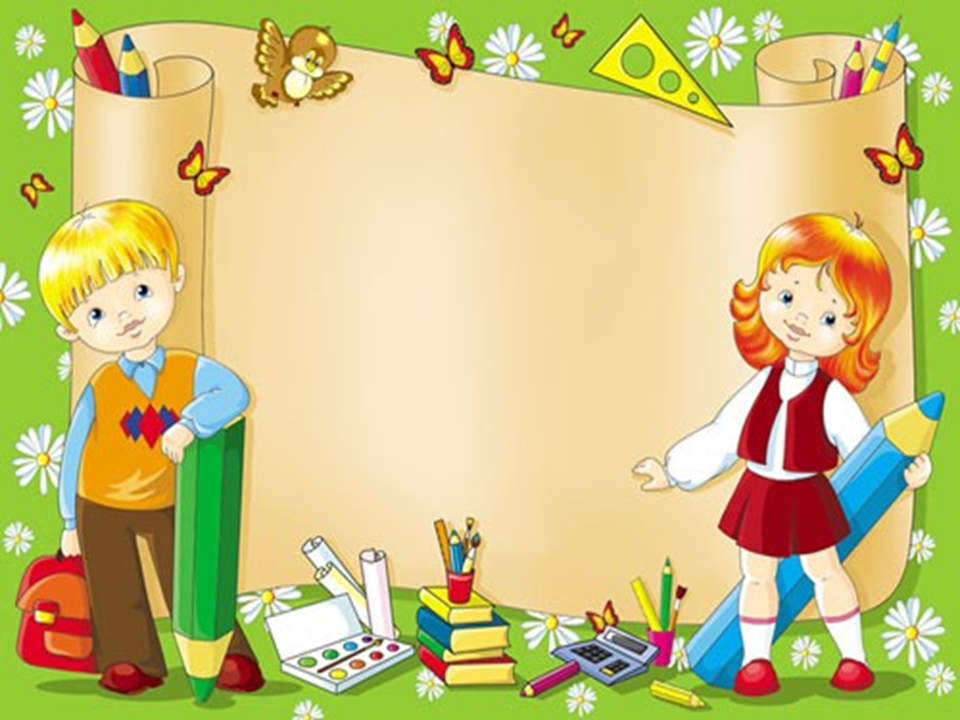 Учит нас она считать
И фигуры узнавать.
Объясняет цифры, знаки,
И задачки как решать!
Знать где лево, а где право
Знать длину и ширину.
Понимать значение: "равный",
"Больше", "меньше", высоту.
Математика - точна,
Математика - нужна!
Дети любят всё считать,
Нужно только понимать!